El triangulo de la Reconciliación
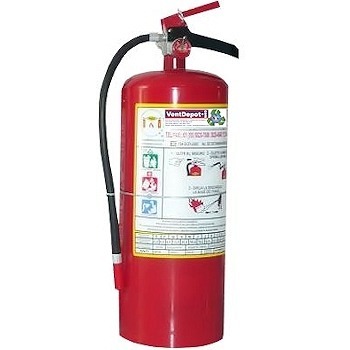 Confesión Humilde
Amor confrontacional
Perdonar libremente
Introducción:
En esta clase discutiremos como el poder de Dios cambia nuestras oportunidades en nuestra respuesta al conflicto
Cuando alguien esta atrapado en un fuego de una casa, debe ser rescatado, algunas veces en el fuego destructor del conflicto, nosotros o alguien que conocemos queda atrapado en la trampa de la ofensa y necesita ser rescatado
Al tomar la ofensa nos cegamos a nuestra condición y nuestra situación y no reconocemos que cuando estamos ofendidos no pertenecemos
Cristo hara lo que sea necesario para restaurarte
Que esto te anime: cuando un cristiano es ofendido, Cristo hará lo que sea necesario hasta que esa oveja sea restablecida en su rebaño, si eres ofendido y cae en la trampa de la ofensa, estas perdido y la parábola dice…
“¿Qué les parece? Si un hombre tiene cien ovejas y se le extravía una de ellas, ¿no dejará las noventa y nueve en las colinas para ir en busca de la extraviada? Y, si llega a encontrarla, les aseguro que se pondrá más feliz por esa sola oveja que por las noventa y nueve que no se extraviaron. Así también, el Padre de ustedes que está en el cielo no quiere que se pierda ninguno de estos pequeños.” Mat. 18:12-14
Cristo hará lo que sea necesario para restaurarte
Es fascinante que su amor no te abandona y buscara sacarte de la trampa de la ofensa, hacerte libre, rescatarte y traerte a donde perteneces en el fuego de paz y podemos confiar en el amor incondicional de Cristo y como embajadores de Cristo tenemos el privilegio de hacer lo mismo con otros que están atrapados en la trampa de la ofensa
Cristo quiere que nosotros como iglesia sigamos su ejemplo
Como embajadores de Cristo tenemos el privilegio de hacer lo mismo que el hizo por nosotros de venir a rescatarnos
Venir al fuego de paz y que se nos mande al fuego destructor del conflicto y rescatar a esa oveja perdida. Este es el propósito de Dios en el conflicto, reconciliar a las personas con el y luego el uno con el otro y usa a la iglesia para lograr esta tarea.
Cristo quiere que nosotros como iglesia sigamos su ejemplo
¿Haz sido alguna vez una oveja perdida en medio de un conflicto? ¿Haz sido tan consumió por ese conflicto que haz perdido de vista tu relación con Dios y estas atrapado? ¿Que hizo Cristo para rescatarte? ¿A quien mando? ¿Que Dijo?
El mando a alguien o uso una circunstancia para rescatarte y traerte a donde perteneces, a una relación de amor con el, donde el puede restaurarte y cambiarte y reconciliar tus relaciones
Cristo quiere que nosotros como iglesia sigamos su ejemplo
Tal vez has estado en conflictos donde las relacione no se han reconciliado, tal vez has pasado por un divorcio y no has reconciliado esa relación y tus hijos están viviendo en medio de una relación que esta quebrada, y van de casa en casa esperando que esa relación se restaure, no que se restaure el matrimonio pero si la relación, porque lo que pasa en un divorcio, muchas veces la relación entre esposos esta tan fracturada y dañada que viene a ser una maldición para los hijos, pero puedo dar estas palabras de animo a esas relaciones pues solo toma un lado del conflicto para decidir buscar a Cristo como fuego de paz y puede haber restauración de esa relación que no importa lo que la otra persona haga, si desea seguir en su amargura, puede hacerlo, pero tu puedes tener esa paz que transforma y rescatarte como oveja y ser un ministro de reconciliación en ese problema
Cuando un cristiano es ofendido y Cristo lo busca
Esto empieza el proceso de reconciliación y hay tres pasos que se pueden ver en el triangulo de la reconciliación:
1) Amor que confronta
2) confesión Humilde
3) Perdonar libremente
El Rescate del fuego-  Extinguiendo el fuego destructor
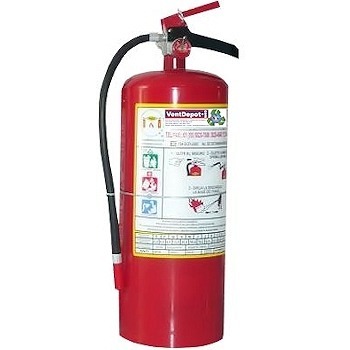 Confesión Humilde
Amor confrontacional
Perdonar libremente
El Triangulo de la Reconciliación
Exponerse al caso de confrontación del pecado
Exponerse al caso de confrontación del pecado pasa cuando alguien a sido ofendido y necesita ser rescatado o cuando se tiene que ir con el ofendido
Algunas veces es una tercera persona quien es mediador en ese conflicto.
 Se debe entender que fue Dios quien los trajo a ese momento de confrontación para que ocurra la reconciliación
Cuando un pecado no has sido descubierto o confrontado creemos que estamos mas en paz cuando ese pecado no se ha descubierto, queremos escapar y al ser expuesto ese pecado, y no nos damos cuenta que es el amor de Dios confrontacional para que seamos liberados y su amor incondicional obre
Una vez que ese pecado es expuesto la oportunidad de confesar se presenta, si el pecado es confesado se da la oportunidad de perdonar y si se perdona se cumple el triangulo de reconciliacion
El proceso de reconciliación
En este proceso de reconciliación se debe saber que la batalla de los reinos esta presente en cada uno de estos pasos y cuando el pecado es expuesto y confrontado puede haber la batalla de no perdonar, o no querer confesar 
No ignores como líder que  hay batalla de los dos reinos, la lucha es contra principados y potestades espirituales
El triangulo es la progresión del proceso de la reconciliación
Algunas veces la reconciliación no se da a pesar de nuestra participación como lideres o si participamos en el fuego destructor. Es por ello que Pablo le recomienda a los de Roma:
“Si es posible, y en cuanto dependa de ustedes, vivan en paz con todos.” Rom. 12:18
Hay ese momento donde se puede experimentar la paz de Dios en medio del conflicto aun aunque nadie mas quiera experimentarla
Estar en paz con todos
Si confiesas tu falta a quien has ofendido y reúsa perdonarte, has hecho lo que depende de ti, lo mas que pudiste, como dice pablo a los romanos. Tu trataste hacer paz y debes esperar. 
 O ya perdonaste a la persona pero no ha venido a ti y reconocer su ofensa. Ya hiciste lo correcto y estarás en paz. Permaneces en paz y esperas hasta que se de el momento de reconciliación. Cuando estas en el fuego destructor esperando debes estar siempre listo para reconciliar la relación.
El Contraste de reconciliar una relación y resolver un conflicto
Usemos una vez mas el ejemplo de la “Lámpara”- Tu a quieres y yo la quiero y es un conflicto por esta pieza y crea una separación y eso resuelve el conflicto pero deja no reconciliada la relación, pensamos: “puedo continuar con mi vida” pero cada vez que me vez piensas en la lámpara y me pasa lo mismo al verte. No avanzamos en nuestra relación y aun esta el fuego destructor del conflicto y por ese problema de la lámpara no nos hablamos el uno al otro y estamos contentos que ese fuego continúe ardiendo hasta que Dios toma a uno de los dos a arreglarlo
Te animo a orar y que se reconcilie la relación antes de reconciliar el conflicto. Lo digo porque si se reconcilia la relación se resuelve mas fácil el conflicto
El Contraste de reconciliar una relación y resolver un conflicto
Ejemplo: Si estas casado piensa en los conflictos que tienes con tu esposo o esposa, cuando tu relación es saludable esos conflictos se pueden resolver fácil pero cuando la relación esta lastimada es mas difícil resolver esos conflictos.
Si están tu y tu pareja peleando por una lámpara y causa que se forme un puente en su relación, una vez que atraviesa ese puente o se mueve ese puente será mas fácil resolver el hecho de la lámpara y si tratas de resolver el problema de la lámpara antes de restaurar la relación será mas difícil resolver el conflicto
Nota final
Si resolvemos el problema y conflicto y nunca resolvemos la reconciliación de la relación no podremos avanzar
Piensa en esta dinámica y veremos cada uno de los pasos del triangulo de reconciliación
No importa como respondan los demás, podemos confiar en el amor incondicional de Cristo de darnos su paz en medio del conflicto